Linear Inequalities in Two Variables
EXAMPLE 1
Graphing  Intervals Written in Interval Notation on a Number Line
Write each inequality in interval notation and graph the interval.
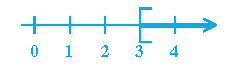 Solution:
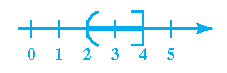 Solution:
Solving a Linear Inequality
EXAMPLE 5
Solve the inequality; then graph the solution set.
Solution:
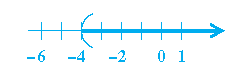 Finding an Average Test Score
EXAMPLE 6
Maggie has scores of 98, 86, and 88 on her first three tests in algebra.  If she wants an average of at least 90 after her fourth test, what score must she make on that test?
Solution:  Let x = Maggie’s fourth test score.
Maggie must get greater than or equal to an 88.
Solving Three-Part Inequalities
EXAMPLE 7
Solve 			   and graph the solution set.
Solution:
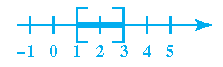 Remember to work with all three parts of the inequality.
Graphing Inequalities
The solution set for an inequality contain many ordered pairs.  The graphs of these ordered pairs fill in an area of the coordinate plane and may or may not include points on the boundary line.
BACK
Graph x < -3
Sketch x = -3
Y
x = -3
Now pick a test point on one side of the dotted line like  (0,0)
X
BACK
Test a Point
Take the point (0,0) and plug in the x value in x < -3
x < -3
0 < -3
False
Since it’s false, shade the side opposite of (0,0).
Graph x < -3
Y
x = -3
X
(0,0)
Shade the area with true solutions!
Graph y ≤ 4
Sketch y = 4
Y
y = 4
Now pick a point on one side of the solid line  (0,0)
X
Test a Point
Take the point (0,0) and plug in the y value in y ≤ 4
y ≤ 4
0 ≤ 4
True
Since it’s True, shade the  side that (0,0) is on.
Graph x < -3 & y ≤ 4
y = 4
Y
X
(0,0)
BACK
Graph x < -3 & y ≤ 4
Y
y ≤ 4
X
What’s the difference between the dotted line and the solid line?
x < -3
Dotted or Solid Lines???
Use a solid line if your equation contains any part of an equal sign         ( =,  ≤,  ≥ ) to show that points that fall on the line are include in the solution.
Use a dotted or dashed line if you have < or > to show that the points on this line are not part of the solution area.
BACK
Graph x + y < 3
Sketch y = -x + 3
Y
y= -x +3
Now pick a point on one side of the dotted line  (0,0)
X
BACK
Test a Point
Take the point (0,0) and plug in the values in y < -x + 3
y < -x + 3
0 < -0 + 3
0 < 3
True
Since it’s True, shade the  side that (0,0) is on.
Graph x + y < 3
Y
y= -x +3
X
(0,0)
BACK
You try this one
Graph   y ≤ 2x - 1
You try this one
BACK
Graph y ≤ 2x - 1
Sketch y = 2x - 1
Y
y= 2x - 1
Now pick a test point on one side of the dotted line (-1,0)
X
Test a Point
Take the point (-1,0) and plug in the values in y ≤  2x - 1
y ≤ 2x - 1
0 ≤ 2(-1) -1
0 ≤ -3
False
Since it’s False, shade the opposite side of (-1,0). on.
Graph y > 2x - 1
Y
y= 2x - 1
X
(-1,0)
BACK
y
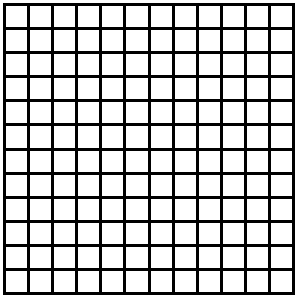 x
Graph the following linear system of inequalities.
Use the slope and y-intercept to plot the two lines.
Draw in the line.  For < use a dashed line.
Pick a point and test it in the inequality.  Shade the appropriate region.
BACK
y
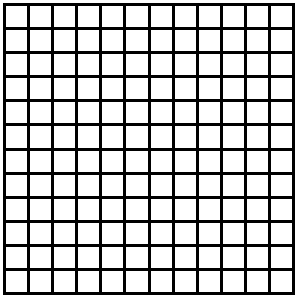 x
Graph the following linear system of inequalities.
The region below the line should be shaded.
BACK
y
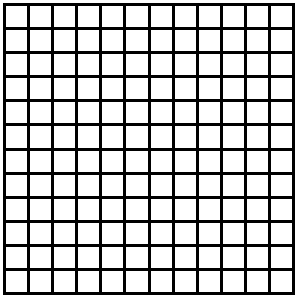 x
Graph the following linear system of inequalities.
The solution to this system of inequalities is the region where the solutions to each inequality overlap.  This is the region above or to the left of the green line and below or to the left of the blue line.
Shade in that region.
BACK
(1 of 2)
Describe the number of solutions for each below:
(2 of 2)
Describe the number of solutions for each below:
3.) y = -3x + 4     y =  3x + 4
4.) 2y = -6x + 8       y = -3x + 4
5.) y = 2x - 3    -2x = - y + 5
3.) One
4.) Many
5.) None
Today’s Objective
To be able to solve a system of linear inequalities by graphing.
Graph y < 2x - 1
Sketch y = 2x - 1
Y
y= 2x - 1
Now pick a point on one side of the dotted line  -(-1,0)
X
Test a Point
Take the point (-1,0) and plug in the values in y < 2x - 1
y < 2x - 1
0 < 2(-1) -1
0 < -3
False
since it’s False, shade the opposite side of (-1,0). on….
Graph y < 2x - 1
Y
y= 2x - 1
X
(-1,0)
Solve by Graphing
y < x + 2
y > -1/2x + 5
Graph y < x + 2
Graph y = x + 2
Y
Now pick a point on one side of the dotted line  -(0,0)
X
Solve by Graphing
Substitute (0,0) in for x and y
y < x + 2
0 < 0 + 2
0 <  2
True
Graph y < x + 2
Graph y = x + 2
Y
X
Graph y > -1/2x + 5
Graph y = -1/2x + 5
Y
Now pick a point on one side of the dotted line  -(0,0)
X
Solve by Graphing
Substitute (0,0) in for x and y
y > -1/2x + 5
0 > -1/2(0) + 5
0 >  5
False
Graph y > -1/2x + 5
Graph y = -1/2x + 5
Y
X
Graph y < x + 2
Graph y > -1/2x + 5
Y
X
Graph y < x + 2
Graph y > -1/2x + 5
Y
X
Key Skill
Perform the (0,0) test. Insert 0 for x and 0 for y into the inequality and see if the statement remains true.
Graph the line, use a dashed line because the inequality is < and not <.
Because the statement is true, (0,0) is included in the solution and covered in the graph.
Create a table, treat the inequality like an equation.
Graph y < 2x + 4
x         y
0
4
2
8
0 < 2(0) + 4
0 < 4, which is true.
Key Skill
Perform the (0,0) test. Insert 0 for x and 0 for y into the inequality and see if the statement remains true.
Create a table, treat the inequality like an equation.
Because the statement is true, (0,0) is included in the solution and covered in the graph.
Graph the line, use a solid line because the inequality is > and not >.
Graph y > (1/3)x - 4
x         y
0
-4
3
-3
0 > (1/3)(0) -4
0 >  -4, which is true.
TRY THIS
Key Skill
Perform the (0,0) test. Insert 0 for x and 0 for y into the inequality and see if the statement remains true.
Create a table, treat the inequality like an equation.
Because the statement is false, (0,0) is not included in the solution. The graph is shaded away from (0,0).
Graph the line, use a dashed line because the inequality is > and not >.
Graph 2x + 4y > 8
x         y
0
2
4
0
0 + 0 > 8
0 > 8, which is false.
Key Skill
Perform the (0,0) test. Insert 0 for x and 0 for y into the inequality and see if the statement remains true.
Create a table, treat the inequality like an equation.
Graph the line, use a solid line because the inequality is < and not <.
Because the statement is false, (0,0) is not included in the solution. The graph is shaded away from (0,0).
Graph -3x + 4y < -12
x         y
0
-3
4
0
0 + 0 < -12
0 < -12, which is false.
TRY THIS
Key Skill
Graph y < 2x + 4    and     y < 3
x         y
x       y
0
4
0
3
8
3
2
2
0 < 4
true
0 < 3
true
Fill in the region of intersection.
Key Skill
Graph y > -2x + 1   and    y < x + 5
Scale of 2
x         y
x       y
0
1
0
5
-3
7
2
2
0 > 1
false
0 < 5
true
Fill in the region of intersection.